РССК КИРОВСКОЙ ОБЛАСТИ «ВЯТКА» «СОСТАВЛЕНИЕ БУХГАЛТЕРСКОЙ ОТЧЕТНОСТИ СПОК. СЛОЖНЫЕ ВОПРОСЫ»
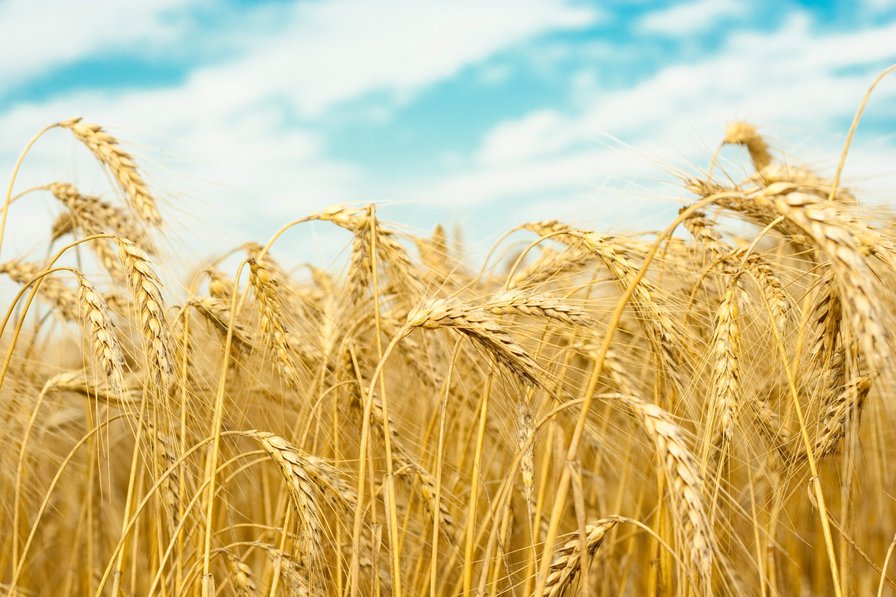 Киров декабрь 2020
Виды взносов членов кооператива  и особенности их учета;
Неделимый фонд. Порядок его формирования;
Резервный фонд;
Доходы и расходы от коммерческой и некоммерческой деятельности;
Порядок формирования и расходования прибыли;
Порядок отражения приобретения имущества за счет средств гранта;
Порядок списания бюджетных средств на финансирование капитальных затрат
Порядок списания бюджетных средств на финансирование текущих расходов;
Порядок списания бюджетных средств на финансирование ранее произведенных расходов
Порядок списания бюджетных средств на возмещение затрат на приобретение имущества для членов кооператива(пример);
Налогообложение грантов;
Особенности налогообложения субсидий;
Формы бухгалтерской отчетности НКО.
ЧЛЕНСКИЕ ВЗНОСЫ В КООПЕРАТИВ. ОБЯЗАТЕЛЬНЫЙ ПАЕВОЙ ВЗНОС.
Для ведения хозяйственной деятельности члены кооператива вносят членские взносы:
  обязательный паевой взнос;
  дополнительный паевой взнос; 
   целевой взнос (вступительный, на другие цели). 
Размеры (методика оценки) членских взносов утверждаются общим собранием .
Обязательный паевой взнос вносится в обязательном порядке и даёт право: 
голоса;
участия в хозяйственной деятельности;
получение кооперативных выплат
 Обязательные паевые взносы в потребительском кооперативе устанавливаются пропорционально предполагаемому объему участия члена кооператива в хозяйственной деятельности данного кооператива. Поэтому в уставе может предусматриваться именно такое условие о размере обязательных паевых взносов и содержаться ссылка на внутреннее положение кооператива, определяющие методику оценки участия в хозяйственной деятельности
СЧЕТ 80 «ПАЕВОЙ ФОНД»
Паевой фонд - сумма паев  членов кооператива и ассоциированных членов кооператива в денежном выражении.
Пай члена кооператива складывается из его паевого взноса и приращенного пая.
Для учета паевого фонда применяется счет 80.

Аналитический учет ведется в разрезе:

Членов-пайщиков (ФИО)

Назначения целевых средств по видам взносов: 
обязательный  
дополнительный
ПОРЯДОК ОТРАЖЕНИЯ ОБЯЗАТЕЛЬНОГО ПАЕВОГО ВЗНОСА В УЧЕТЕ И ОТЧЕТНОСТИ
Вступление члена кооператива:
Дебет 75 Кредит 80 Отражена задолженность по внесению 
                                   обязательного паевого взноса
Дебет 50/51/08/10,… Кредит 75 Внесен паевой взнос 

Выход члена кооператива:
Дебет 80 Кредит 75 Отражена задолженность по выплате паевого взноса члену кооператива
Дебет 75 Кредит 50/51 выплачен паевой взнос денежными 
                                        средствами
Отражение в бухгалтерском балансе по строке 1310 «Паевой фонд»
ДОПОЛНИТЕЛЬНЫЙ ПАЕВОЙ ВЗНОС
Дополнительный паевой взнос вносится по желанию члена кооператива. Размер дополнительного паевого взноса не ограничен.
Решение о внесении дополнительных паевых взносов должно быть утверждено общим собранием членов кооператива (п.4 ст.20, п. 4,6,7 ст. 38 193-ФЗ).
Порядок внесения и возврата доп.взносов должен быть изложен в Уставе или отдельном Положении (в Уставе ссылка на Положение) и утвержден Общим собранием. 
Дает право на получение дивидендов.
При выходе члена из кооператива, внесенные им ранее паевые взносы (обязательный, дополнительный) подлежат возврату.
Дебет 75 Кредит 80 Отражена задолженность по внесению 
                                   дополнительного паевого взноса
Дебет 50/51/08/10,… Кредит 75 Внесен дополнительный паевой взнос 

Выплата дополнительного паевого взноса:
Дебет 80 Кредит 75 Отражена задолженность по выплате дополнительного
                                   паевого взноса члену кооператива
Дебет 75 Кредит 50/51 выплачен дополнительный паевой взнос денежными 
                                        средствами
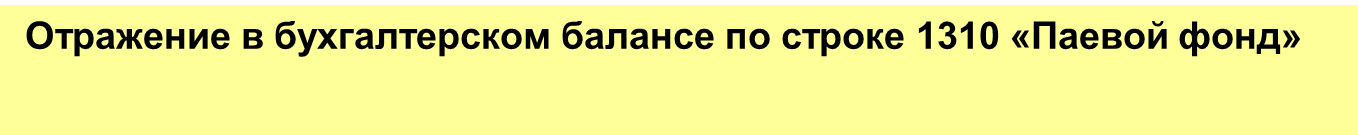 ЦЕЛЕВЫЕ ВЗНОСЫ В КООПЕРАТИВ
Членские целевые взносы: 
вступительные;
 на покрытие текущих расходов;
 другие цели.
К паевым взносам (обязательным, дополнительным) целевые членские взносы отношения не имеют, вносятся только в случае принятия общим собранием решения о взимании целевых взносов и они не возвратные.

Условия получения и расходования целевых членских взносов:
безвозмездность членского взноса (при выходе из кооператива не возвращается);
внесение связано с членством в кооперативе;
целевой характер членских взносов (в частности, вступительный целевой взнос - организационные расходы, целевой взнос – финансирование расходов кооператива, связанных с осуществлением предусмотренной его уставом деятельности);
порядок внесения и определения размера целевых взносов принимается и утверждается общим собранием.
ПОРЯДОК ОТРАЖЕНИЯ ЦЕЛЕВЫХ ВЗНОСОВ В УЧЕТЕ
В Плане счетов к 75 счету открыты субсчета: расчеты по вкладам в УК и расчеты по выплате доходов. 
Для учета расчетов по внесению целевых взносов рекомендуем использовать счет 76. 
Дебет 50,51 Кредит 76 внесены в кассу целевые (вступительные) взносы
Дебет 76 Кредит 86 отражены целевые взносы на счете учета 
                                      целевого финансирования
Дебет 86 кредит 20,26 списание затрат, произведенных за счет 
                                       целевых средств
Отражение в бухгалтерском балансе по строке 1350 «Целевые средства»
Отражение поступления по строке 6220 Отчета о целевом использовании средств, 
списания по строке 6310, 6320, 6330 Отчета  о целевом использовании средств»
НЕДЕЛИМЫЙ ФОНД ИМУЩЕСТВА
Решение об образовании, о размере неделимого фонда и видах относимого к неделимому фонду имущества принимается членами кооператива единогласно, если иное (большинством голосов) не предусмотрено уставом кооператива. 
Размер неделимого фонда прописывается в уставе. 
Размер неделимого фонда устанавливается исходя из балансовой стоимости имущества (здания, строения, сооружения, техника, оборудование, сельскохозяйственные животные, семена, фураж и иное имущество кооператива) на установленную общим собранием дату. 
Перечень имущества, относимого к неделимому фонду, с указанием балансовой стоимости на установленную дату,  прилагается к уставу.
Источниками покрытия неделимого фонда имущества могут быть:
целевые взносы членов кооператива;
целевые средства (гранты, субсидии), полученные из бюджета;
нераспределенная прибыль.
Виды источников покрытия неделимого фонда утверждаются общим собранием. 
Формирование неделимого фонда:
Дт 84 Кт 83 (82) за счет нераспределенной прибыли;
Дт 86 Кт 83 (82) за счет целевых взносов членов кооператива;
Дт 86 Кт 83 (82) за счет целевых грантов, субсидий, полученных из бюджета.
 Имущество, отнесенное к неделимому фонду не подлежит в период существования кооператива разделу на паи членов кооператива и ассоциированных членов кооператива или выдаче в натуральной форме при прекращении членства в кооперативе.
Отражение неделимого фонда имущества в бухгалтерском балансе по строке 1360. 
Отражение поступления целевых средств на приобретение указанного имущества по строке 6220, использование по строке 6330 Отчета о целевом использовании средств.
РЕЗЕРВНЫЙ ФОНД
Кооператив в обязательном порядке формирует резервный фонд, который является неделимым и размер которого должен составлять не менее 10 процентов от паевого фонда кооператива. Порядок формирования резервного фонда устанавливается уставом кооператива.

До формирования в полном объеме резервного фонда кооператив не вправе осуществлять кооперативные выплаты, начисления и выплату дивидендов по дополнительным паевым взносам членов кооператива.
Формирование резервного фонда:

Дт 84 Кт 82 за счет нераспределенной прибыли;
Дт 86 Кт 82 за счет целевых взносов членов кооператива;
Отражение резервного фонда  в бухгалтерском балансе по строке 1370.
ДОХОДЫ И РАСХОДЫ (КОММЕРЧЕСКИЕ И НЕКОММЕРЧЕСКИЕ)
Смета /План доходов и расходов (обязательна для СПоК как НКО) в разрезе коммерческой и некоммерческой деятельности, ежегодно утверждается общим собранием. Перечень устанавливается Положением. 
Итог по расходам = итогу по доходам  как НКО. 
(+) контрольная функция
Положение о порядке распределения доходов и расходов на коммерческую и некоммерческую.
Доходы:
Некоммерческие : членские взносы (паевые обязательные, дополнительные или целевые), субсидии, гранты (целевые поступления из бюджета), целевые поступления от организаций.
При поступлении целевых средств важным является вопрос налогообложения. Обязательные условия учета средств:
1) кооператив должен вести раздельный учет полученных доходов и произведенных расходов по целевому финансированию;
2)  указанные доходы должны быть использованы по целевому назначению;
3)  полученные в качестве целевого финансирования средства кооператив может использовать в течение периода, оговоренного лицом, от которого они поступили.
Коммерческие: выручка от реализации товаров, работ, услуг, прочие доходы
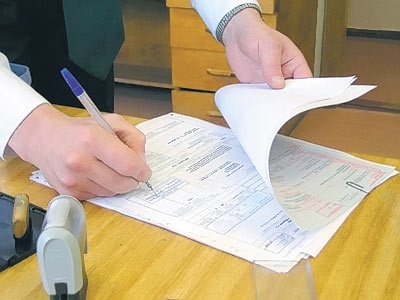 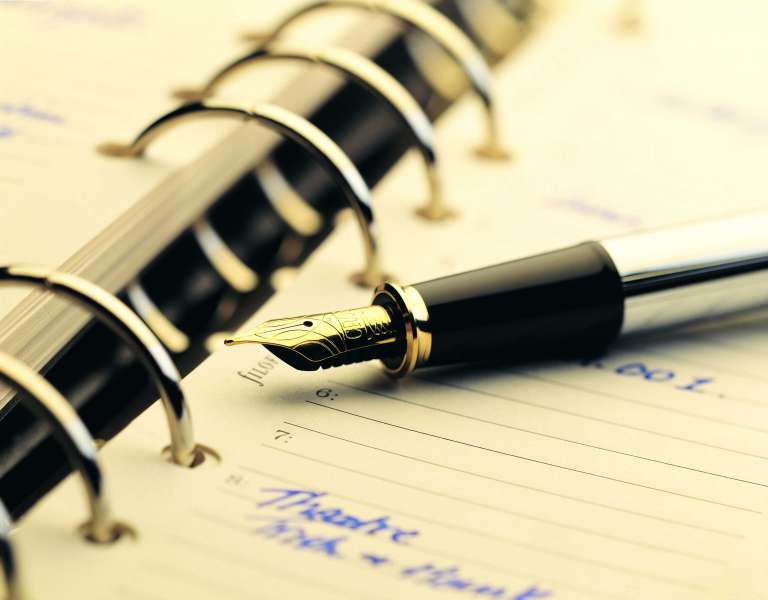 Разделение расходов на коммерческие и некоммерческие 
Возможно 2 варианта на выбор:
Прямой распределение по видам расходов. Например, определенные статьи затрат (…) финансируются за счет вносимых членских целевых взносов, остальные (…) за счет поступлений от предпринимательской деятельности.
Все расходы суммируются и распределяются пропорционально доле поступлений от коммерческой деятельности (выручка) и некоммерческой (членские взносы, гранты)
ПОРЯДОК ФОРМИРОВАНИЯ И РАСХОДОВАНИЯ ПРИБЫЛИ
Прибыль от работы в кооперативе может складываться как у членов-пайщиков, так и в кооперативе.
Например:
Прибыль включается в стоимость цены на продукцию (сбыт). Основную прибыль получает член кооператива по факту сданной продукции;
Прибыль формируется в кооперативе (переработка). При этом часть прибыли получает пайщик и часть - Кооператив.
Распределение прибыли (при условии, что резервный	 и неделимый фонд сформированы)  по итогам года в Кооперативе может выглядеть следующим образом:
- прибыль остается в Кооперативе на его развитие. Заключительными проводками сумма прибыли относится в состав целевых средств (ДТ84 КТ86);
- прибыль распределяется между членами пропорционально их доле участия в хозяйственной деятельности (кооперативные выплаты). 
- прибыль может распределяться на дивиденды по дополнительным паевым взносам членов и паевым взносам ассоциированных членов кооператива по решению общего собрания.
Кооперативные выплаты– часть прибыли кооператива, распределяемая между его членами пропорционально их участию в хозяйственной деятельности кооператива.  (Приращенный пай)
ПОРЯДОК ОТРАЖЕНИЯ ПРИОБРЕТЕНИЯ ИМУЩЕСТВА ЗА СЧЕТ СРЕДСТВ ГРАНТА В УЧЕТЕ И ОТЧЕТНОСТИ
Использование средств целевого финансирования, полученного некоммерческой организацией в виде инвестиционных средств на приобретение и (или) создание основных средств, включая общего пользования, раскрывается как уменьшение по группе статей «Целевые средства» (стр. баланса 1350)  и соответственно как увеличение статьи "Фонд недвижимого и особо ценного движимого имущества« (стр. баланса 1360). 
	
	Информация о целевом использовании некоммерческой организацией полученных средств (по форме, структуре, составу источников поступления и направлениям использования) раскрывается в отчете о целевом использовании средств (стр.6330). 
	<Информация> Минфина России "Об особенностях формирования бухгалтерской (финансовой) отчетности некоммерческих организаций (ПЗ-1/2015)"
ПРИМЕР. ПРИОБРЕТЕНИЕ ОСНОВНОГО СРЕДСТВА ЗА СЧЕТ СРЕДСТВ ГРАНТА
В декабре 2019 года СПССПОК «Весна» приобретен комбайн стоимостью 3 млн. рублей без НДС. 
На покупку комбайна из бюджета выделен грант 1,8 млн. рублей (60% от стоимости);
По состоянию на 31.12.2019г. размер целевых средств, сформированных за счет нераспределенной прибыли, составил 0.4 млн. рублей.  
По решению общего собрания, проведенного по итогам 2019 года, приобретенный комбайн внесен в состав имущества неделимого фонда. 
На приобретение комбайна кооперативом привлечен заем на сумму 0,8 млн.руб.
ДТ51   КТ76      1,8 млн.руб. Поступили средства гранта из бюджета
ДТ51   КТ66      0,8 млн.руб. Поступили заемные средства
ДТ76   КТ86      1,8 млн.руб. Отражены целевые средства гранта
ДТ60   КТ51        3 млн.руб. Оплачен счет поставщика за комбайн
ДТ08   КТ60        3 млн.руб. Поступил комбайн
ДТ01   КТ08        3 млн.руб. Комбайн введен в эксплуатацию
ДТ86   КТ83     2,2 млн.руб. Направлены целевые средства в неделимый фонд (1,8+0,4)
В бухгалтерском балансе по состоянию на 31.12.2019г. отражены следующие суммы:
Строка 1150 «Основные средства» 3 млн.руб. 
Строка 1360 «Фонд недвижимого и особо ценного движимого имущества» 2,2 млн.руб.
В Отчете о целевом использовании средств:
Строка 6220 1,8 млн.руб., строка 6240 0,4 млн.руб., строка 6330 2,2 млн.руб. 
По итогам 2020 года кооперативом получена прибыль в сумме 1 млн.руб. По решению общего собрания часть прибыли в сумме 0,8 млн.руб. направлена на покрытие неделимого фонда:
ДТ 84 КТ83 0,8 млн.руб.
ПОРЯДОК УЧЕТА СУБСИДИЙ
Вопросы, касающиеся отражения в учете НКО средств государственной поддержки в виде субсидий на возмещение части затрат не урегулирован. 
В Информации Минфина ПЗ - 1/2015 «Об особенностях формирования бухгалтерской (финансовой) отчетности некоммерческих организаций» разъяснены вопросы отражения в учете средств целевого финансирования, полученного некоммерческой организацией в виде инвестиционных средств на приобретение и (или) создание основных средств (грантов). 
Согласно п.7.1 ПБУ 1/2008 в случае если по конкретному вопросу ведения бухгалтерского учета в федеральных стандартах бухгалтерского учета не установлены способы ведения бухгалтерского учета, то организация разрабатывает соответствующий способ исходя из требований, установленных законодательством РФ о бухгалтерском учете, федеральными и (или) отраслевыми стандартами. 
Положение по бухгалтерскому учету  «учет государственной помощи» ПБУ 13/2000 устанавливает порядок учета средств государственной поддержки. Согласно п.1 ПБУ 13/2000, положение устанавливает правила формирования в бухгалтерском учете информации о получении и использовании государственной помощи, предоставляемой коммерческим организациям.

СПоК является некоммерческой организацией. В то же время, СПоК осуществляет как некоммерческую, так и коммерческую деятельность. 
Исходя из изложенного выше, в целях отражения в учете средств государственной поддержки рекомендуем руководствоваться положениями ПБУ 13/2000. 
Необходимо закрепить данное решение в учетной политике организации.
ПОРЯДОК СПИСАНИЯ БЮДЖЕТНЫХ СРЕДСТВ НА ФИНАНСИРОВАНИЕ КАПИТАЛЬНЫХ ЗАТРАТ
- по мере начисления амортизации на протяжении СПИ 
- в течение периода признания расходов, связанных с выполнением условий предоставления бюджетных средств на приобретение ОС, не подлежащих амортизации. 
целевое финансирование учитывается при вводе ОС в эксплуатацию в качестве доходов будущих периодов (98 счет) с последующим отнесением в течение СПИ объектов ОС по мере начисления амортизации на финансовые результаты организации; 
Дебет 60 Кредит 51 оплачен счет поставщика 
Дебет 08 Кредит 60 приобретено ОС (без НДС)
Дебет 01 Кредит 08 ОС  введено в эксплуатацию
Дебет 86  Кредит 98 субсидия отнесена на доходы будущих периодов
Дебет 20,23,… Кредит 02 начислена амортизация по ОС
Дебет 98 Кредит 91.01 списана сумма доходов буд.периодов пропорционально СПИ
Отражение в бухгалтерском балансе по строке 1530 «Доходы будущих периодов».
Отражение в отчете о финансовых результатах по строке  2340 (прочие доходы) – по мере списания в состав доходов.
ПОРЯДОК СПИСАНИЯ БЮДЖЕТНЫХ СРЕДСТВ НА ФИНАНСИРОВАНИЕ КАПИТАЛЬНЫХ ЗАТРАТ (ПРИМЕР)
Сумма полученной субсидии — 800 000 руб. 
Первоначальная стоимость ОС — 900 000 руб. 
СПИ— 3 года (36 месяцев), 
сумма ежемесячной амортизации — 25 000 руб. 
Получена субсидия:
 Дебет 51 Кредит 86 — 800 000 руб. 
Объект ОС введен в эксплуатацию - субсидия отнесена в состав доходов будущих периодов: 
Дебет 86 Кредит 98 — 800 000 руб.
 Ежемесячно (по мере начисления амортизации) списание субсидии на финансовые результаты: 
Дебет 98 Кредит 91 — 22 222 руб. (800 000 руб. х 25 000 руб. / 900 000 руб.).
АМОРТИЗАЦИЯ ИЛИ ИЗНОС?
По объектам основных средств НКО амортизация не начисляется. По ним на забалансовом счете производится обобщение информации о суммах износа, начисляемого линейным способом. (Приказ Минфина России от 30.03.2001 N 26н (ред. от 16.05.2016) "Об утверждении Положения по бухгалтерскому учету "Учет основных средств" ПБУ 6/01)
С 01.01.2022 года ПБУ 6/01 утратит силу, вступит в силу ФСБУ 6/2020, утвержденный Приказом Минфина России от 17.09.2020 N 204н "Об утверждении Федеральных стандартов бухгалтерского учета ФСБУ 6/2020 "Основные средства" и ФСБУ 26/2020 «Капитальные вложения». Организация может принять решение о применении стандарта до 01.01.2022г. Согласно Положению:
Стоимость основных средств погашается посредством амортизации  (п.27).
Не подлежат амортизации:
инвестиционная недвижимость, оцениваемая по переоцененной стоимости;
основные средства, потребительские свойства которых с течением времени не изменяются (в частности, земельные участки, объекты природопользования, музейные предметы и музейные коллекции);
используемые для реализации законодательства Российской Федерации о мобилизационной подготовке и мобилизации объекты основных средств, которые законсервированы и не используются при производстве и (или) продаже продукции (товаров), при выполнении работ или оказании услуг, для предоставления за плату во временное пользование, для управленческих нужд.
НКО согласно новому стандарту будут начислять амортизацию!
Так как ОС участвуют в коммерческой деятельности, во избежание противоречий, рекомендуем с 01.01.2021г. Применять ФСБУ 06/2020 и начислять амортизацию. 
Необходимо согласовать с Министерством с/х.
ПОРЯДОК СПИСАНИЯ БЮДЖЕТНЫХ СРЕДСТВ НА ФИНАНСИРОВАНИЕ ТЕКУЩИХ РАСХОДОВ
списываются в периоды признания расходов, на финансирование которых они предоставлены. 
В момент принятия запасов к учету - Целевое финансирование признается в качестве доходов будущих периодов
при отпуске запасов в производство продукции, на выполнение работ (оказание услуг), начисления оплаты труда и осуществления других расходов аналогичного характера – доходы будущих периодов списываются на текущие доходы.
Корреспонденция счетов (приобретение МПЗ за счет субсидии):
Дебет 10 Кредит 60 приобретены МПЗ за счет бюджетных средств
Дебет 86 Кредит 98 списана сумма, равная приобретенным МПЗ
Дебет 20,25,… Кредит 10 отпущены МПЗ в производство
Дебет 98 Кредит 91 Списаны доходы будущих периодов в размере
                                      стоимости отпущенных в производство МПЗ
Отражение в бухгалтерском балансе по строке 1530 «Доходы будущих периодов».
Отражение в отчете о финансовых результатах по строке  2340 (прочие доходы) – по мере списания в состав доходов.
ПОРЯДОК СПИСАНИЯ БЮДЖЕТНЫХ СРЕДСТВ НА ФИНАНСИРОВАНИЕ РАНЕЕ ПРОИЗВЕДЕННЫХ РАСХОДОВ
1. предоставленные на финансирование расходов, понесенных в предыдущие отчетные периоды, относятся на увеличение финансового результата организации.
Дебет 86 Кредит 91 на сумму субсидии
Отражение в отчете о финансовых результатах по строке  2340 (прочие доходы)
2. предоставленные на финансирование капитальных затрат, понесенных организацией в предыдущие отчетные периоды, отражаются в размере начисленной амортизации как увеличение финансового результата организации, в оставшейся части - в качестве доходов будущих периодов
Дебет 86 Кредит 91 в размере начисленной амортизации
Дебет 86 Кредит 98 оставшаяся сумма
Дебет 20,… Кредит 02 текущая амортизация
Дебет 98 Кредит 91 списание доходов будущих периодов пропорционально СПИ
Отражение в бухгалтерском балансе по строке 1530 «Доходы будущих периодов».
Отражение в отчете о финансовых результатах по строке  2340 (прочие доходы) – по мере списания в состав доходов.
ПОРЯДОК СПИСАНИЯ БЮДЖЕТНЫХ СРЕДСТВ НА ФИНАНСИРОВАНИЕ РАНЕЕ ПРОИЗВЕДЕННЫХ РАСХОДОВ (ПРИМЕР)
Получена субсидия на финансирование капитальных затрат, произведенных в прошлом отчетном периоде. 
Стоимость объекта и, соответственно, размер субсидии составляют 900 000 руб. 
За прошлый период по объекту начислена амортизация в размере 175 000 руб. 
Получение субсидии отразится в учете организации следующим образом: 
Дебет 51 Кредит 86 — на сумму полученной субсидии — 900 000 руб.; 
Дебет 86 Кредит 91 — на сумму субсидии в размере начисленной амортизации — 175 000 руб.; 
Дебет 86 Кредит 98 — на оставшуюся сумму субсидии — 725 000 руб. (900 000 руб. – 175 000 руб.). 
Сумма субсидии, учтенная на счете 98, будет списываться на финансовые результаты (дебет 98 кредит 91) по мере начисления амортизации.
Отражение в бухгалтерском балансе по строке 1530 «Доходы будущих периодов».
Отражение в отчете о финансовых результатах по строке  2340 (прочие доходы) – по мере списания в состав доходов.
ПОРЯДОК СПИСАНИЯ БЮДЖЕТНЫХ СРЕДСТВ НА ВОЗМЕЩЕНИЕ ЗАТРАТ НА ПРИОБРЕТЕНИЕ ИМУЩЕСТВА ДЛЯ ЧЛЕНОВ КООПЕРАТИВА(ПРИМЕР)
Приобретено 100 доильных аппаратов для членов кооператива по цене 10 тыс.руб. на сумму 1 млн. руб. Без НДС
Получена субсидия на возмещение затрат на покупку доильных аппаратов в размере 50% от понесенных затрат, в сумме 500 тыс.руб. 
ДТ 41 КТ 60 1 млн.руб. Поступили доильные аппараты
ДТ 60 КТ 51 1 млн.руб. Оплачен счет поставщика за доильные аппараты
ДТ 76 КТ 90.1 500 тыс.руб. начислена выручка от реализации доильных аппаратов 
ДТ 90.2 КТ 41 1 млн.руб. списана себестоимость доильных аппаратов
ДТ 51 КТ 76 500 тыс.руб. Поступление от членов кооператива за доильные аппараты
ДТ 51 КТ 76 500 тыс.руб. Поступление субсидии
ДТ 76 КТ 86 500 тыс.руб. Начислена субсидия 
ДТ 86 КТ 91 500 тыс.руб. Отражена субсидия в составе прочих доходов
Отражение в отчете о финансовых результатах по строке  2340 (прочие доходы)
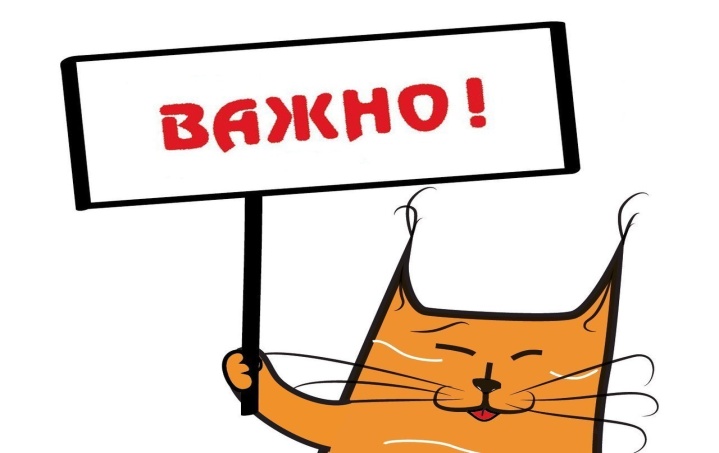 Главная особенность в налогообложении некоммерческих организаций состоит в том, что все поступления, относимые к целевым (т.е. зачисляемые на счет 86), налогами не облагаются (при соблюдении необходимых условий).
При определении налоговой базы не учитываются целевые поступления (за исключением целевых поступлений в виде подакцизных товаров). К ним относятся целевые поступления на содержание некоммерческих организаций и ведение ими уставной деятельности, поступившие безвозмездно на основании решений органов государственной власти и органов местного самоуправления и решений органов управления государственных внебюджетных фондов, а также целевые поступления от других организаций и (или) физических лиц и использованные указанными получателями по назначению. При этом налогоплательщики - получатели указанных целевых поступлений обязаны вести раздельный учет доходов (расходов), полученных (понесенных) в рамках целевых поступлений (п 2 ст. 251 Налогового Кодекса РФ).
НЕ ВСЕ ПОСТУПЛЕНИЯ ИЗ БЮДЖЕТА В СПОК ОСВОБОЖДАЮТСЯ ОТ НАЛОГООБЛОЖЕНИЯ
Пример не включения в налоговую базу (ст. 251 НК)
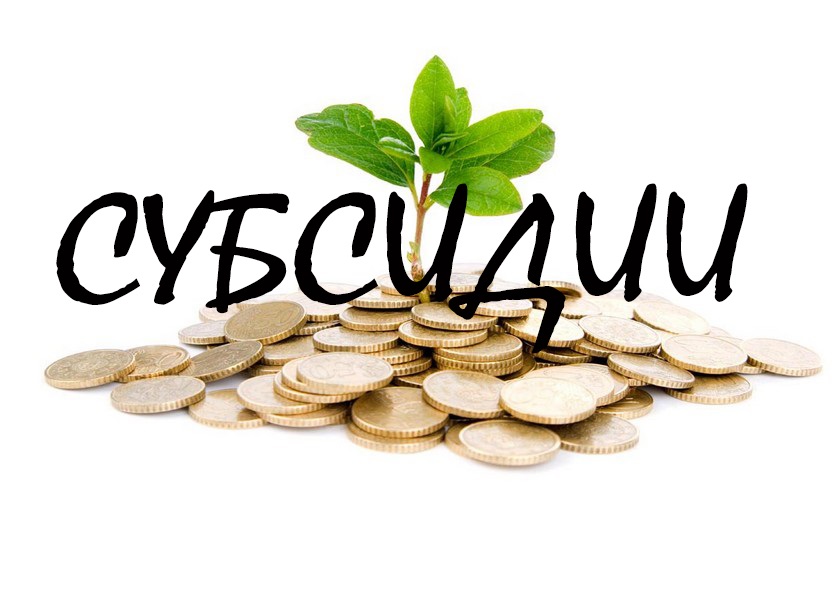 Пример включения в налоговую базу
Грант на развитие материально-технической базы потребительского кооператива 
(ст.251 п.2п.п.3)
Бюджетные субсидии на закупку с/х продукции у членов СПоК (не подпадают под определение целевого финансирования)
НАЛОГОВЫЙ УЧЕТ СУБСИДИЙ (ОСНО)
Порядок учета в составе доходов средств полученных субсидий определен п. 4.1 ст. 271 НК РФ:

на финансирование расходов, не связанных с приобретением амортизируемого имущества, учитываются по мере признания расходов, фактически осуществленных за счет этих средств (например, по мере списания материалов, закупленных на средства субсидии);
на компенсацию ранее произведенных расходов, не связанных с приобретением амортизируемого имущества, единовременно на дату их зачисления
НАЛОГОВЫЙ УЧЕТ СУБСИДИЙ (ОСНО)
на финансирование расходов, связанных с приобретением, амортизируемого имущества, учитываются по мере начисления амортизации;
на компенсацию ранее произведенных расходов, связанных с приобретением амортизируемого имущества:
единовременно в сумме, соответствующей сумме уже начисленной амортизации; 
оставшаяся разница между суммой полученных субсидий и суммой, учтенной в составе доходов на дату их зачисления, по мере начисления амортизации)
НАЛОГОВЫЙ УЧЕТ СУБСИДИЙ (ЕСХН)
Согласно п. 5 ст. 346.5 Кодекса установлен особый порядок учета средств финансовой поддержки в виде субсидий, полученных в соответствии с Федеральным законом от 24.07.2007 N 209-ФЗ "О развитии малого и среднего предпринимательства в РФ" налогоплательщиками, применяющими ЕСХН.Указанные субсидии отражаются в составе доходов пропорционально расходам, фактически осуществленным за счет этого источника, но не более двух налоговых периодов с даты получения. Если по окончании второго налогового периода сумма полученных средств финансовой поддержки, указанных в настоящем пункте, превысит сумму признанных расходов, фактически осуществленных за счет этого источника, разница между указанными суммами в полном объеме отражается в составе доходов этого периода (п.5 ст. 346.5)
НАЛОГОВЫЙ УЧЕТ СУБСИДИЙ (УСНО)
Согласно п. 1 статьи 346.17 НК РФ, средства финансовой поддержки в виде субсидий, полученные в соответствии с Федеральным законом "О развитии малого и среднего предпринимательства в Российской Федерации", отражаются в составе доходов пропорционально расходам, фактически осуществленным за счет этого источника, но не более двух налоговых периодов с даты получения. 
Если по окончании второго налогового периода сумма полученных средств финансовой поддержки, указанных в настоящем пункте, превысит сумму признанных расходов, фактически осуществленных за счет этого источника, разница между указанными суммами в полном объеме отражается в составе доходов этого налогового периода.
ФОРМЫ БУХГАЛТЕРСКОЙ ОТЧЕТНОСТИСПОК
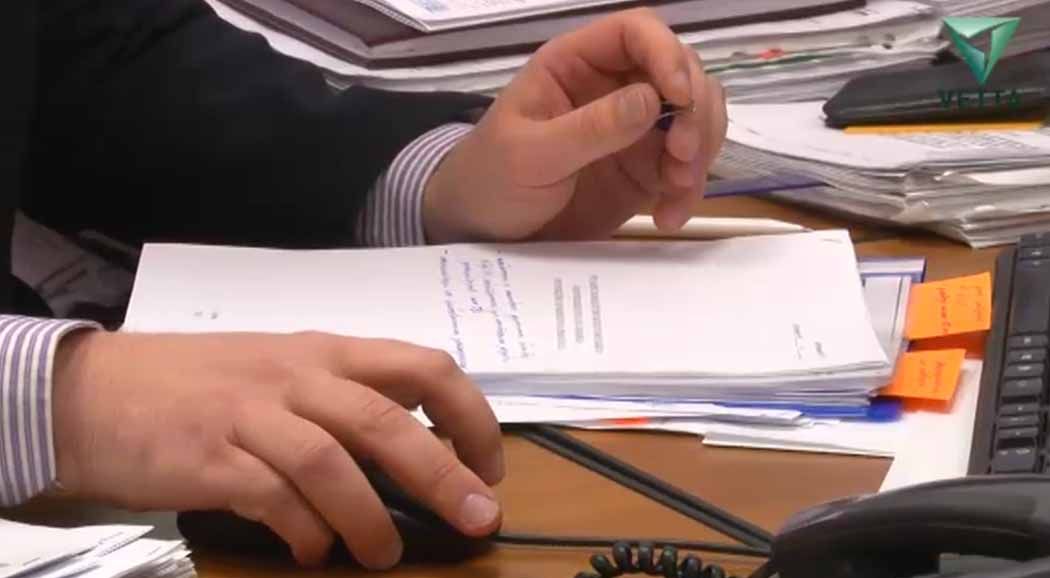 Состав годовой бухгалтерской (финансовой) отчетности (ст. 14 402-ФЗ, Информация Минфина №ПЗ-1/2015) :
 бухгалтерский баланс
отчет о целевом использовании средств 
приложения к ним: в т.ч. отчет о финансовых результатах (при наличии доходов от коммерческой деятельности), пояснения.

НКО вправе применять упрощенные способы ведения бухгалтерского учета, включая упрощенную бухгалтерскую (финансовую) отчетность 
	Но! Учитывая, что СПоК предоставляет в Минсельхоз отчетность о финансово-экономическом состоянии товаропроизводителей АПК, применять упрощенные способы бухгалтерского учета не рекомендуем.  
 Отчетным периодом является календарный год - с 1 января по 31 декабря включительно.
Отчетность предоставляется в ФНС – в течение 90 дней после окончания года
НКО (СПоК) определяет содержание пояснений к бухгалтерскому балансу и отчету о целевом использовании средств при оформлении их в табличной форме;

При формировании показателей бухгалтерской (финансовой) отчетности некоммерческая организация должна исходить из требования существенности;

НКО самостоятельно принимает решение о существенности того или иного показателя с учетом его оценки, характера, конкретных обстоятельств возникновения;
НКО в  пояснениях к бухгалтерскому балансу и отчету о целевом использовании средств должна раскрывать информацию: 
о наличии на начало и конец отчетного периода и движении в течение отчетного периода отдельных видов:
 нематериальных активов,
 основных средств (включая арендованные), 
финансовых вложений, 
дебиторской задолженности, 
кредиторской задолженности, 
оценочных обязательств, 
условных обязательств и условных активов, 
о любых выданных и полученных обеспечениях обязательств и платежей, 
о событиях после отчетной даты, 
о прекращенных операциях, 
о связанных сторонах, 
о государственной помощи.
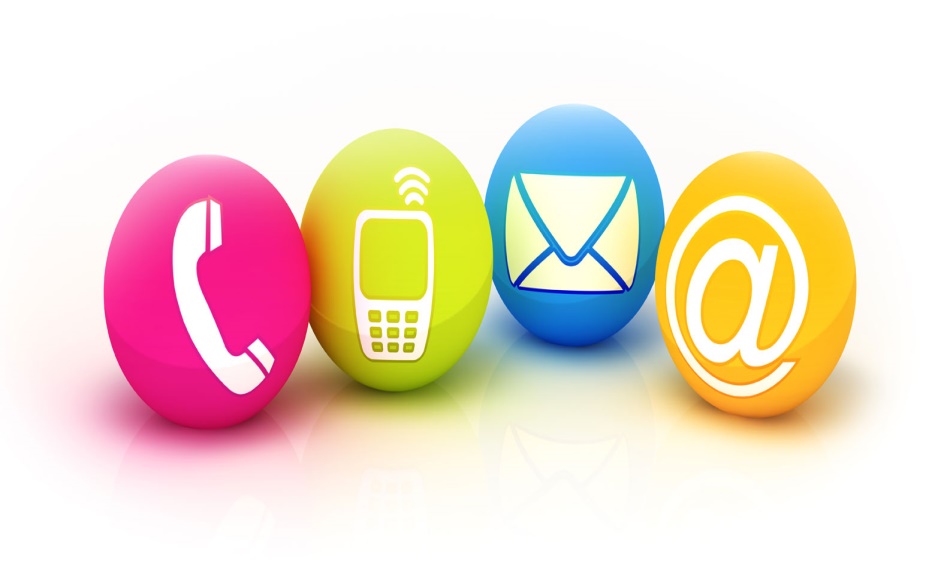 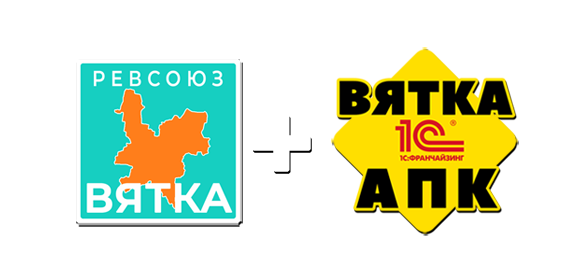 Ревсоюз «Вятка» + ООО «Вятка АПК»  официальный сайт:  vyatkaexpert.ru
Караулова Елена Владимировна:
     +7 953 677 01 77         elenaok11@mail.ru
Мальцева Олеся Викторовна:
     +7 922 666 53 15       maltsevaol@mail.ru
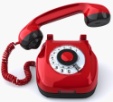 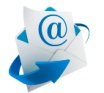 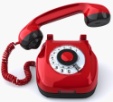 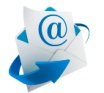